Tohmajärven hyvinvointisuunnitelma
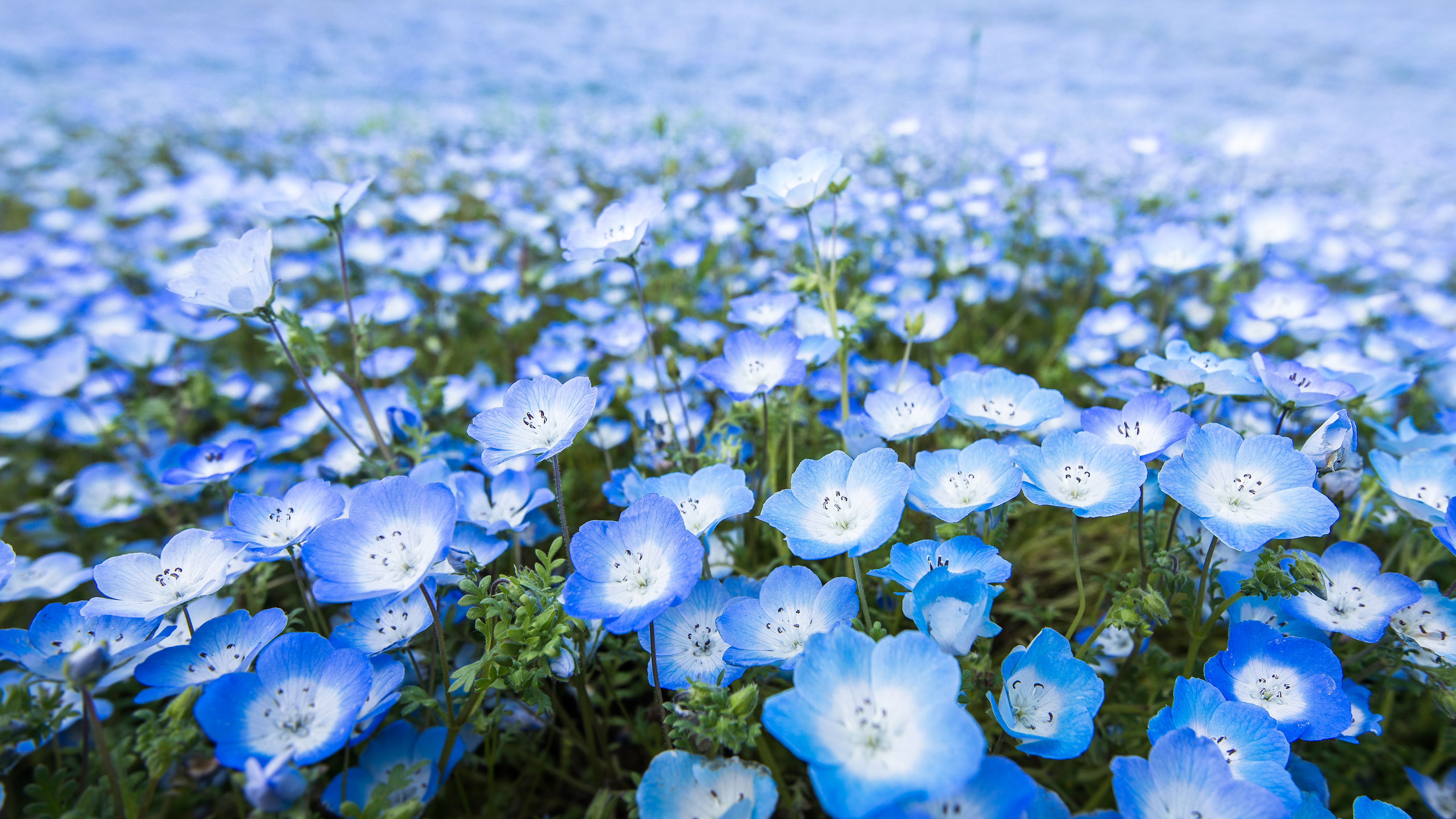 2022-2025
Tohmajärveläisten Yhteinen hyvinvointi
Hyvinvoinnin swot-analyysi
Hyvinvoinnin painopisteet
TERVEET ELINTAVAT
Terveet elintavat tukevat hyvinvointia
Tavoitteet
Terveiden elintapojen kolme peruskiveä ovat uni, ravinto ja liikunta. Terveiden elintapojen edistämisessä on tärkeää huomioida erityisesti edellä mainitut osa-alueet. Näiden elementtien ollessa kunnossa heijastuu se myös mielenhyvinvointiin sekä muihin elämän osa-alueisiin kuten mm. työ- ja perhe-elämään. Tohmajärven kouluterveyskyselyn (2021) tulosten perusteella aivan erityistä huomiota tulee kuitenkin kiinnittää päihteiden käytön vähentämiseen.
Terveiden elintapojen edistämisessä hyödynnetään Tohmajärvellä erityisesti alueen kaunista ja monipuolista luontoa, joka tarjoaa monipuolisia liikunta- ja virkistysmahdollisuuksia.
- liikunnallinen elämäntapa lisääntyy kaikissa ikäryhmissä (mittari: HYTE-kertoimen indikaattorit ja kouluterveyskyselyn tulokset)
- ylipainoisten lasten ja nuorten määrä ei enää lisäänny (vuosi 2025), kehityssuunnan kääntäminen pitkällä aikavälillä (mittari: Sotkanet)
- ehkäisevän päihdetyön rakenteita kehitetään ja päihteiden käyttöä saadaan vähennettyä kaikissa ikäryhmissä (Mittari: PAKKA-toimintamallin käyttöönottaminen ja kouluterveyskyselyn sekä muiden kyselyiden tulokset)
MIELEN HYVINVOINTI
KAIKILLA ON OIKEUS JA MAHDOLLISUUS MIELEN HYVINVOINTIIN
TAVOITTEET
Kouluterveyskyselyn (2021) perusteella lasten ja nuorten mielenterveyshaasteet ovat huomattavia. Koronakriisin myötä mielen pahoinvointi on lisääntynyt muissakin ikäryhmissä. Yksinäisyys on huomattavan suurta verrattuna valtakunnan ja maakunnan lukuihin. Yksinäisyyden torjunta tuleekin olemaan kunnan hyvinvointisuunnitelman keskeinen osa-alue. 
Mielenhyvinvoinnin tukemisessa huomioidaan monipuolisesta alueen luonnon tarjoamat mahdollisuudet. Tutkitustikin luonto ja luonnossa liikkuminen lisää koettua hyvinvointia.
- Yksinäisyys vähenee kaikissa ikäryhmissä (mittari: kouluterveyskysely, FINterveys)
 - Lasten ja nuorten mielenterveys vahvistuu (mittari: kouluterveyskysely)
OSALLISUUS JA YHTEISÖLLISYYS
KAIKILLA ON MAHDOLLISUUS OSALLISUUTEEN
TAVOITTEET
Kokemus osallisuudesta – yhteisöön kuulumisen tunteesta – lisää hyvinvointia, turvallisuutta, uskoa tulevaisuuteen ja omiin mahdollisuuksiin. Osallisuus vähentää yksinäisyyttä ja parantaa elämänlaatua.
Suunnitelmakaudella tullaan kehittämään yhteistyötä kolmannen sektorin suuntaan ja aktivoidaan kuntalaisten ja sidosryhmien osallisuutta yhteisen hyvinvoinnin kehittämisessä.
- tuetaan yhdistysten kansalaistoimintaa (mittari: kuntalaiskysely)
- lisätään kuntalaisten osallisuuden kokemuksia (mittari: THL-osallisuusindikaattori)
HYTE-KERROIN
HYTE-kerroin on kannustin, joka tarkoittaa, että kuntien rahoituksen valtionosuuden suuruus määräytyy osaksi niiden tekemän hyvinvoinnin ja terveyden edistämistyön mukaan. Tällä halutaan varmistaa kuntien aktiivinen toiminta asukkaiden hyvinvoinnin ja terveyden edistämiseksi myös sote-uudistuksen jälkeen. 
Hytekerroin muodostuu prosessi- ja tulosindikaattoreista.
Kannustin on suunniteltu otettavan käyttöön vuoden 2023 alusta, jolloin kunnille jaetaan ensimmäisen kerran uudistuksen jälkeinen valtionosuus. Jo nyt tehtävä työ tulee siis vaikuttamaan rahoitukseen. (THL)
Strateginen mittaristo